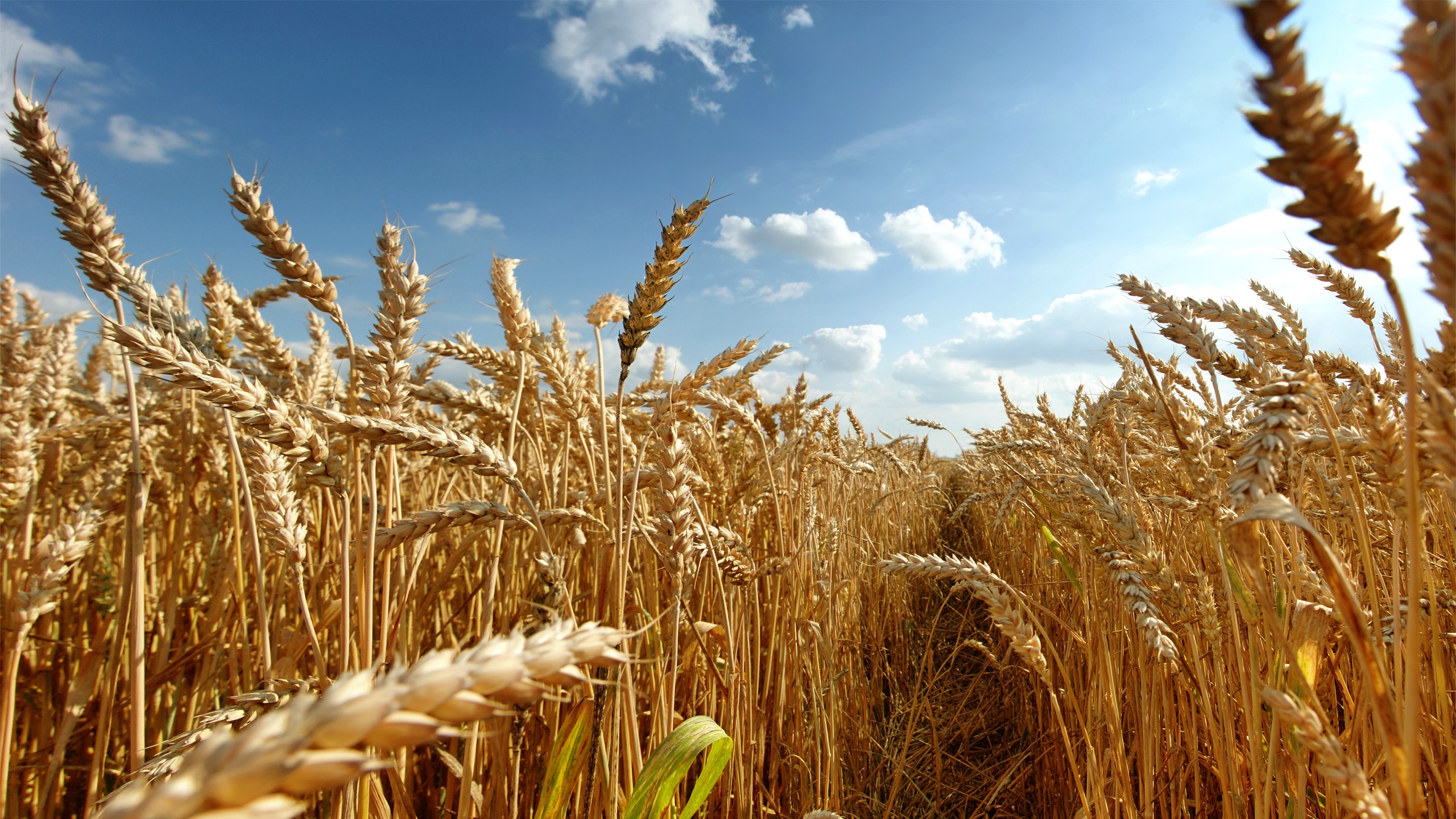 Хлебный рай
Учимся  быть 
предпринимателями
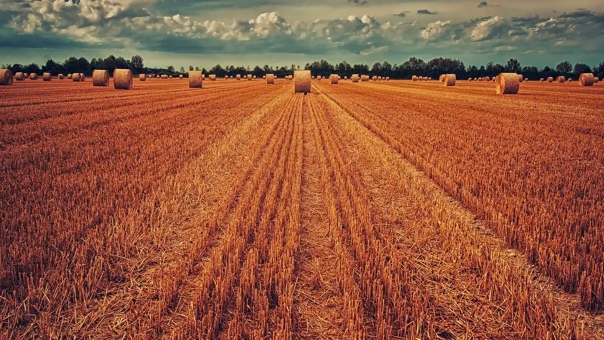 Герои -  полеводы земли Падунской
Ержан Танабаев и Ерлик Карлеутов,  Анатолий Дрёмов и Николай Колбин,  Андрей Бабушкин и  Андрей Моисеев , Сергей Чёпур и   Дмитрий Лазюк ,  Владимир Читаев и Владимир Попов,  Родион Новиков и  Юрий Дитц
Правила игры
1. Директор фирмы принимает  решение по данному вопросу
2. За каждый правильный ответ фирма получает деньги 
3. Победителем считается фирма, у которой больше денег.
4. Сотрудники  фирмы получают баллы  
(все верно- 5 б, 
одна ошибка-4б, 
две ошибки 3 б,
Не справился -0 б)
Бизнес план 
Получение лицензии
Первоначальный капитал
Работа с деловыми бумагами.
Запуск нового оборудования.
Участие в благотворительной акции
Тема: «Равенство, содержащее неизвестный компонент арифметического действия: запись, нахождение неизвестного компонента»
Цель урока: закрепить
знания по теме: »Уравнения»
Самостоятельно решать уравнения
Находить неизвестный компонент
Задачи: уметь
развивать
Вычислительные навыки
Проверка 


150,   300,     150,   9,     8,   40
С*5   	         45-а                     325 : х=65    23-х<83           35-х                     64+8 : 2         25<25+у          х*4=8060           50-х+14        7+60:20            а: 15                Х-12578=6009              7+8>8               28>18                 123-х=137        76<70+9         Х:19=126              66 >40   12345+х=31006
Уравнения              Выражения    Неравенства
Проверка
Уравнения             Выражения	      Неравенства

325: х =65                     с* 5		        23-х< 83

Х*4 =8060		       45- а                       25 <25 +у

Х -12578 =6009           35 –х                       7 + 8 > 8

123 –х =137                 64 + 8 :2                  28 > 18

Х :19 =126                   50- х +14                 76 <70 +9

12345+х =31006          а: 15                         39<80-15
Алгоритм:
Вспомнить компоненты действия данного уравнения.
Определить неизвестный компонент.
Вспомнить правило нахождения неизвестного компонента.
Применить правило и найти неизвестный компонент.
Записать ответ.
Сделать проверку
Благотворительные фонды России
# Подари жизнь (помощь людям с ограниченными возможностями)
#  Старость в радость 
#  Фонд Константина Хабенского
#  Вторая жизнь (Фонд помощи бездомным животным )
#  Спасибо за помощь (спасательные группы)
# Милосердие  (фонд помощи детским домам)
# Посади лес
#  Мы вместе (помощь мобилизованным и их семьям)
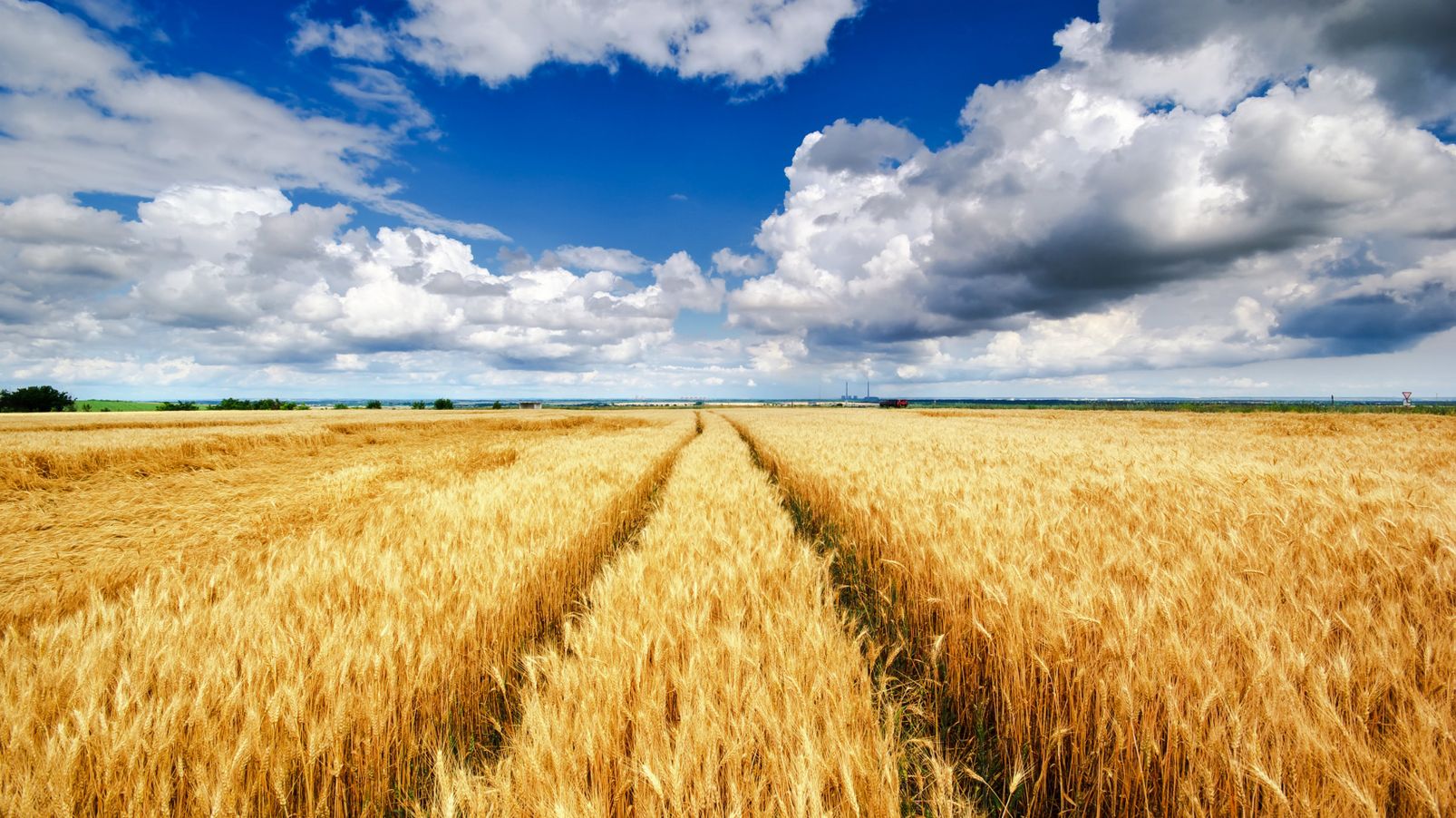 Удачи в работе
Берегите нашу землю,
достояние нашей страны